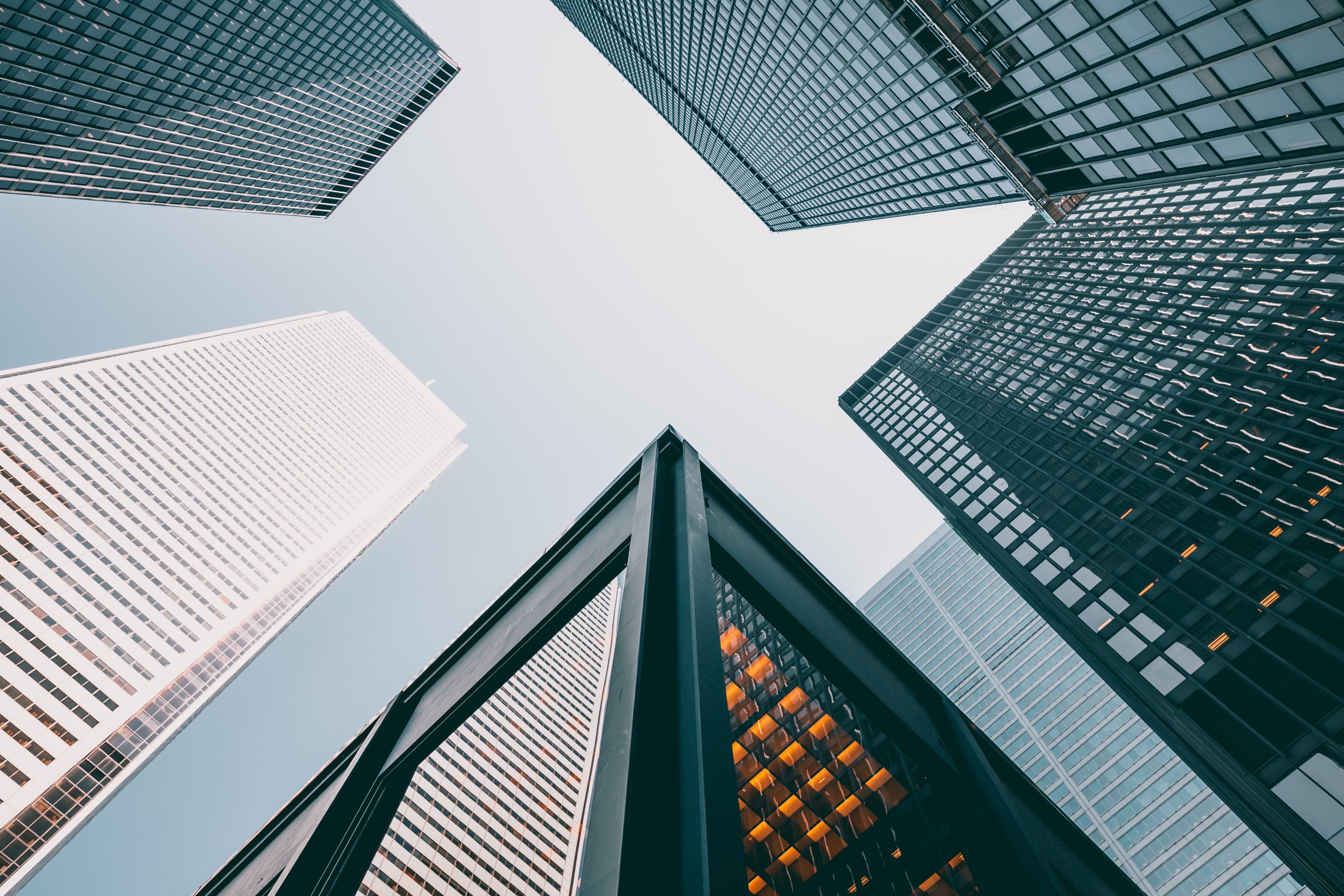 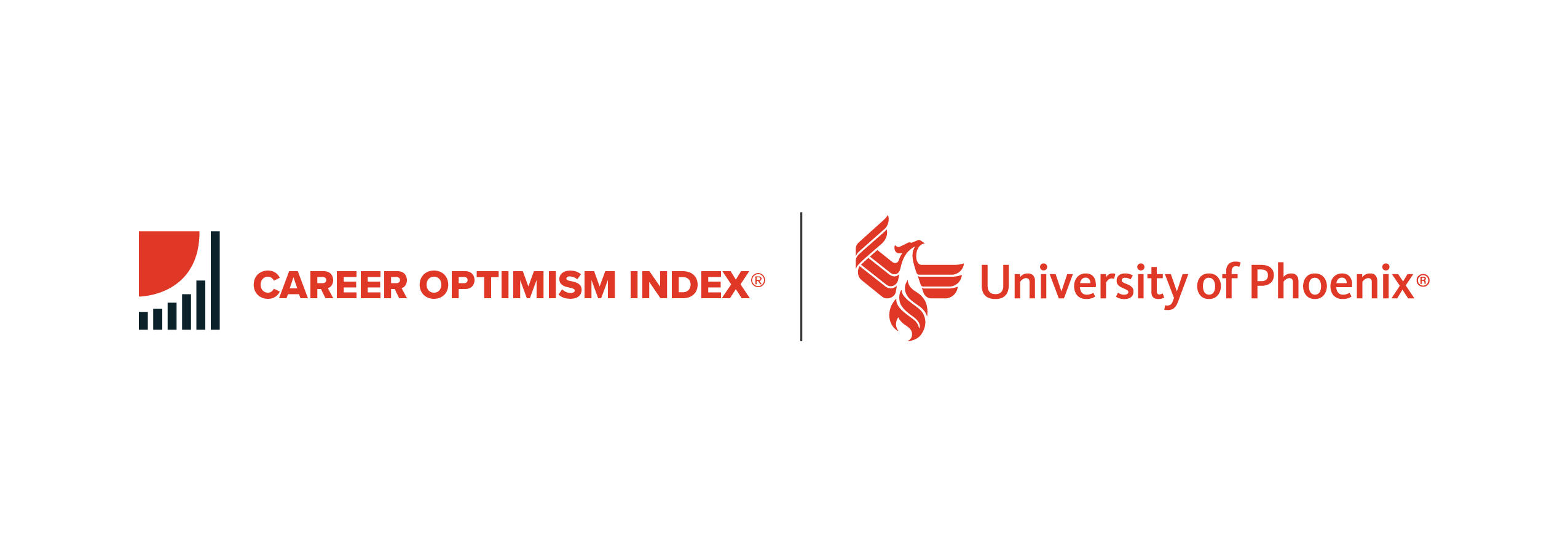 The University of phoenix
CAREER OPTIMISM INDEXtm 2023
SURVEY OF U.S. WORKERS + EMPLOYERS
MARCH 2023
OVER THE PAST YEAR, THE CAREER CHALLENGES AND BARRIERS FACED BY AMERICAN WORKERS CONTINUED TO COMPOUND
2
AMERICANS ARE INCREASINGLY DISSATISFIED WITH THEIR INCOME AND EVEN MORE OVERWHELMED BY DEBT THAN LAST YEAR
FINANCIAL SECURITY
(Shown %  Bottom 2 Disagree; Top 2 Agree)
∆ +1
∆ +15
∆ +10
∆ +8
More Women (62%) than Men (56%)
More Gen Z (62%), Millennials (59%), and Gen X (61%) than Boomers (52%)
More Women (50%) than Men (43%)
More Millennials (53%) than Gen Z (45%), Gen X (49%), and Boomers (28%)
Americans are not satisfied with the amount of money they are currently making
Americans feel overwhelmed by their total debt
* Significant differences indicated by purple or green text
3
∆ Indicates Wave-over-Wave Shift
Q13: How much do you agree or disagree with the following statements about finances? Base: 2021/2022/2023 Total Workforce n=5000/n=5000/n=5000, Women n=2346, Men n=2647, Gen Z n=757, Millennial n=1800, Gen X n=1639, Boomers n=779.
MANY ARE STRUGGLING TO MAKE ENDS MEET AMID RISING COSTS
FINANCIAL SECURITY
(Shown % Top 2 Agree; Bottom 2 Negative; Bottom 2 Unempowered)
∆ +13
∆ +9
AMERICANS WHO LIVE PAYCHECK TO PAYCHECK ARE…
More likely to feel negatively about job opportunities available to them (34%) than those who do not live paycheck to paycheck (21%)

More likely to feel unempowered at work (31%) than those who do not live paycheck to paycheck (21%)

Are less likely to be hopeful about their careers (78%) compared to those who do not live paycheck to paycheck (84%)
Americans live paycheck to paycheck
More Women (70%) than Men (61%)
More Gen Z (68%), Millennials (71%), and Gen X (66%) than Boomers (49%)
Blue-collar workers are more likely to say they live paycheck to paycheck (66%) compared to White-collar workers (58%)
∆ Indicates Wave-over-Wave Shift
* Significant differences indicated by purple or green text
Q13: How much do you agree or disagree with the following statements about finances? Base: 2021/2022/2023 Total Workforce n=5000/n=5000/n=5000, Women n=2346, Men n=2647, Gen Z n=757, Millennial n=1800, Gen X n=1639, Boomers n=779, Blue-collar n=2306, White-collar n=1825. Q1a: Regardless of your current employment status, how do you feel about the job opportunities available to you? Base: Live paycheck to paycheck n=3266, Do not live paycheck to paycheck n=1734. Q49: How empowered do you feel in your current job? Base: Among those employed: Live paycheck to paycheck n=2597, Do not live paycheck to paycheck n=1534. Q16: How much do you agree or disagree with the following statements about your career trajectory? Base: Live paycheck to paycheck n=3266, Do not live paycheck to paycheck n=1734.
4
THESE FINANCIAL STRUGGLES COINCIDE WITH HIGH RATES OF BURNOUT
BURNOUT
(Shown % Top 2 Agree; Bottom 2 Worse; Top 3 Sometimes/Often/Always)
47%
WHO IS THE MOST BURNT OUT…
Gen Z (54%) and Millennials (54%) are more likely to say they are experiencing burnout at work than Gen X (46%) and Boomers (32%)

Asian Americans (55%) are more likely to say they are experiencing burnout at work than White (47%) and Black (45%) Americans 

Those experiencing burnout are more likely to say they feel stressed, frustrated, anxious, bored, and isolated at work compared to those not experiencing burnout

Three quarters (74%) of those experiencing burnout say they are still hopeful about the future of their career
Of Workers are experiencing burnout at work
50%
Of those experiencing burnout say it has gotten worse in the past year
Q53: How much do you agree or disagree with the following statements? Base: Among those employed: Total Workforce n=4131, Gen Z n=519, Millennials n=1504, Gen X n=1404, Boomers n=682. Q101: You said you are experiencing burnout. Has your burnout gotten worse, stayed the same, or gotten better over the past year? Base: Among those experiencing burnout: Total Workforce n=1958, Women n=917, Men n=1039, White n=1203, Black n=141, Latinx n=452. Q9a: How often do you feel each of the following as it relates to your job/career? [NET: Top 3 Sometimes/Often/Always]. Q16: How much do you agree or disagree with the following statements about your career trajectory? Base: Those experiencing burnout n=1985, those not experiencing burnout n=2174.
5
MENTAL HEALTH REMAINS A KEY CHALLENGE FOR WORKERS – YOUNGER GENERATIONS AND WOMEN STRUGGLE THE MOST
MENTAL HEALTH
(Shown % Top 3 Sometimes/Often/Always; Top 2 Agree; Bottom 2 Negative)
74%
More Women (77%) than Men (72%)
More Gen Z (79%), Millennials (77%), and Gen X (76%) than Boomers (62%)
More Latinx (76%) and White (75%) Americans than Black (67%) Americans
Of Americans say they feel stressed about their job/career
55%
∆-1
2022: 56%
More Gen Z (63%) and Millennials (60%) than Gen X (55%) and Boomers (40%)
More Asian (65%) Americans than Black (52%), White (54%), and Latinx (57%) Americans
Of Workers say work-related stress/anxiety negatively affects their personal life
39%
More Women (42%) than Men (36%)
More Gen Z (49%) and Millennials (48%) than Gen X (35%) and Boomers (18%)
More Asian (45%), Black (44%), and Latinx (42%) Americans than White (36%) Americans
Of Americans have looked for mental health resources to help manage their work-related stress
∆-5
2022: 44%
2021: 33%
33%
More Women (37%) than Men (30%)
More Gen Z (35%), Millennials (37%), and Gen X (34%) than Boomers (24%)
More Asian (37%), White (34%), and Latinx (33%) Americans than Black (25%) Americans
Of Workers say that their current job has a negative impact on their mental health
* Significant differences indicated by purple or green text
∆ Indicates Wave-over-Wave Shift
Q9a: How often do you feel each of the following as it relates to your job/career? [NET: Top 3 Sometimes/Often/Always] Base: Total Workforce n=5000, Women n=2346, Men n=2647, Gen Z n=757, Millennial n=1800, Gen X n=1639, Boomers n=779, White n=3065, Black n=395, Latinx n=1145. Q15: How much do you agree or disagree with the following statements about your mental health/ well-being? Base: 2021/2022/2023 Total Workforce n=5000/n=5000/n=5000, Women n=2346, Men n=2647, Gen Z n=757, Millennial n=1800, Gen X n=1639, Boomers n=779, White n=3065, Black n=395, Latinx n=1145, Asian n=205. Q100: What impact does your current job have on your mental health? Base: Among those employed: Total Workforce n=4131, Women n=1883, Men n=2243, Gen Z n=519, Millennials n=1504, Gen X n=1404, Boomers n=682, White n=2586, Black n=315, Latinx n=918, Asian n=164. Q53: How much do you agree or disagree with the following statements? Base size: Among those employed: 2022/2023Total Workforce n=4404/n=4131, Gen Z n=519, Millennials n=1504, Gen X n=1404, Boomers n=682, White n=2586, Black n=315, Latinx n=918, Asian n=164.
6
DESPITE CHALLENGES, WORKERS’ OPTIMISM FOR THEIR CAREERS CONTINUES TO PREVAIL
7
DESPITE THESE CHALLENGES, AMERICANS REMAIN HOPEFUL ABOUT THEIR CAREERS
THE ROLE OF HOPE
(Shown % Top 2 Agree)
Of Americans say that hope has helped them get through this past year
Of Americans are hopeful about the future of their careers
More younger generations, Gen Z (82%) and Millennials (83%) than Gen X (78%) and Boomers (76%)
More Black (84%) Americans than White (79%) Americans
More women of color (82%) than White women (78%)
More people with higher incomes, $150k+ (87%), $100k-$149.9k (83%), and $50k-$99.9k (81%) than under $50k (78%) 
More job switchers (85%) than career switchers (76%)
More Women (77%) than Men (69%)
More younger generations, Gen Z (76%) and Millennials (75%) than Gen X (71%) and Boomers (70%)
More Black (80%) and Latinx (75%) Americans than White (72%) Americans
* Significant differences indicated by purple or green text
∆ Indicates Wave-over-Wave Shift
8
Q16: How much do you agree or disagree with the following statements about your career trajectory? Base: 2021/2022/2023 Total Workforce n=5000/n=5000/n=5000, Gen Z n=757, Millennial n=1800, Gen X n=1639, Boomers n=779, White n=3065, Black n=395, Under $50k n=2256, $50,00-$99,999 n=1601, $100,000-$149,999 n=660, $150,000+ n=364. Q27: How much do you agree or disagree with the following statements about the pandemic and how it may have impacted you? Base: 2021/2022 Total Workforce n=5000/n=5000. Q53: How much do you agree or disagree with the following statements? Base: 2023 Total Workforce n=5000, Women n=2346, Men n=2647, Gen Z n=757, Millennial n=1800, Gen X n=1639, Boomers n=779, White n=3065, Black n=395, Latinx n=1145.
THE WORKFORCE FEELS CONFIDENT IN THE OPPORTUNITIES AVAILABLE TO THEM
AVAILABILITY OF JOB OPPORTUNITIES
(Shown % Top 2 Positive)
∆ -4
Employers are even more 
optimistic: 78% feel positive about the job opportunities available to the workforce, at this time
Men feel more positively about available job opportunities than women (73% vs. 68%)

High income Americans ($100k-$149.9k, 76%) ($150k+, 82%), Black Americans (74%), Gen Xers (71%) and Millennials (73%) feel the most positive about the job opportunities available to them
∆-11
2022: 89%
Of Americans feel positive about the 
job opportunities available to them
* Significant wave-over-wave differences indicated by purple (decrease) or green (increase) text;
 Purple shading indicates group is significantly less likely whereas green shading indicates group is significantly more likely.
∆ Indicates Wave-over-Wave Shift
9
Q1a: Regardless of your current employment status, how do you feel about the job opportunities available to you? Base: 2022/2023 Total Workforce n=5000/n=5000, Women n=2346, Men n=2647, $100,000-$149,999 n=660, $150,000+ n=364, White n=3065, Black n=395, Latinx n=1145, Asian n=205, Gen X n=1639, Millennials n=1800, Q1a_EMP: How do you feel about the job opportunities available to the workforce at this time? Base: 2022/2023 Employers n=500/n=500.
BUT WORKERS’ OPTIMISM DOES NOT LIE WITH THEIR CURRENT EMPLOYER - IT LIES WITHIN THEM
10
FOR MOST WORKERS, THEIR CURRENT JOB MIGHT NOT BE THE BEST FIT
JOB SATISFACTION AND FIT
(Shown % Bottom 2 Dissatisfied; Top 2 Agree, Among Employed Americans and Employers)
66%
∆+4
2022: 62%
Of Workers believe there is a job out there that is a better fit for them than their current job
More Asian (30%) Americans than Latinx (22%), White (21%), and Black (16%) Americans
More Men (68%) than Women (64%)
More Gen Z (78%) than Millennials (70%), Gen X (65%), and Boomers (51%)
More Black (78%) and Asian (76%) Americans than Latinx (68%) and White (63%) Americans
* Significant wave-over-wave differences indicated by purple (decrease) or green (increase) text; 
Purple shading indicates group is significantly less likely whereas green shading indicates group is significantly more likely.
11
Q91: Overall, how satisfied would you say you are in your current job? Base: Among those employed: Total Workforce n=4131, White n=2586, Black n=315, Latinx n=918, Asian n=164. Q91_EMP: Thinking about employees who you’ve hired/at your company, how satisfied do you think they are in their current jobs? Base: Employers n=500. Q7: How much do you agree or disagree with the following statements? Base: Among Employed Americans: 2022/2023 Total Workforce n=4404/n=4131, Women n=1883, Men n=2243, Gen Z n=519, Millennial n=1504, Gen X n=1404, Boomer n=682, White n=2586, Black n=315, Latinx n=918, Asian n=164.
OVER A THIRD OF WORKERS SAY THEY DO NOT FEEL LIKE THEY HAVE THE ABILITY TO ADVANCE
CAREER ADVANCEMENT
(Shown % Selected, % Bottom 2 Disagree, Among Employed Americans)
38%
16%
Of Workers say they do not feel like they have the ability to advance in their career at their current job
Of Workers say they have not had access to the necessary resources to be successful in their role
More Women (43%) than Men (34%)
More Boomers (50%) than Gen Z (34%), Millennials (33%), and Gen X (39%)
More White (40%) Americans than Latinx (35%) and Black (31%) Americans
More people with lower income, under $50k (40%) than $100k-$149.9k (35%) and $150k+ (32%)
More people with lower income, under $50k (18%) than $100k-$149.9k (14%) and $150k+ (11%)
Q107: Do you feel like you have the ability to advance in your career at your current job? Base: Among those employed: Total Workforce n=4131, Women n=1883, Men n=2243, Gen Z n=519, Millennial n=1504, Gen X n=1404, Boomer n=682, White n=2586, Black n=315, Latinx n=918, Under $50k n=1664, $100,000-$149,999 n=613, $150,000+ n=347. Q108: To what extent do you agree or disagree with the following statements based on this phrase: "When considering 2022, I feel...“Base: Among those employed: Total Workforce n=4131, Under $50k n=1664, $100,000-$149,999 n=613, $150,000+ n=347.
12
HALF SAY THEY FEEL INDIFFERENCE, CYNICISM, AND BOREDOM
FEELINGS ASSOCIATED WITH JOB/CAREER
(Shown % Top 3 Sometimes/Often/Always)
WHEN IT COMES TO THEIR JOB/CAREER…
56%
51%
Of Americans say they feel indifference
Of Americans say they feel cynicism
50%
44%
Of Americans say they feel bored
Of Americans say they feel isolated
13
Q9a: How often do you feel each of the following as it relates to your job/career? [NET: Top 3 Sometimes/Often/Always] Base: Total Workforce n=5000.
EMPLOYERS ARE THEREFORE FACING A “FREE AGENT” LABOR MARKET
14
WORKERS ARE WILLING TO GO TO GREAT LENGTHS TO MAKE A CHANGE IN THEIR CAREERS
LOOKING FOR A NEW JOB
(Shown % Selected Response)
30% Of Americans would quit their jobs without having another one lined up
46% of Workers said if their current employer offered them a severance package of three months pay, they would take it and leave the company
2022: 28%
∆ +2
Workers who are experiencing burnout are more likely than those who are not experiencing burnout to say they would quit a job without having another lined up (30% vs. 24%)
More White (30%), Black (30%), and Latinx (29%) Americans than Asian Americans (22%) 
More younger generations, Gen Z (39%) than Millennials (30%), Gen X (27%), and Boomers (26%) 
More people with lower incomes, under $50k (33%) than $50k-$99.9k (28%), $100k-$149.9k (28%), and $150k+ (25%)
More Black (53%) Americans than White Americans (44%) 
More younger generations, Gen Z (59%) than Millennials (50%), Gen X (42%), and Boomers (36%) 
More people with lower incomes, under $50k (51%) than $50k-$99.9k (44%), $100k-$149.9k (41%), and $150k+ (35%)
∆ Indicates Wave-over-Wave Shift
* Significant differences indicated by purple or green text
Q71: Regardless of your current employment status, would you ever quit a job without having another one lined up? Base: Total Workforce n=5000, Gen Z n=757, Millennial n=1800, Gen X n=1639, Boomer n=779, White n=3065, Black n=395, Latinx n=1145, Asian n=205, Under $50k n=2256, $50,000-$99,999 n=1601, $100,000-$149,999 n=660, $150,000+ n=364, Those experiencing burnout n=1958, Those who are not experiencing burnout n=2174. Q116: If your current employer offered you a severance package of three months pay, would you take it and leave the company? Base: Among those employed: Total Workforce n=4131, Gen Z n=519, Millennials n=1504, Gen X n=1404, Boomers n=682, White n=2586, Black n=315, Under $50k n=1664, $50,000-$99,999 n=1443, $100,000-$149,999 n=613, $150,000+ n=347.
15
PEOPLE ARE WILLING TO QUIT WITHOUT A BACKUP IF THEIR WORK ENVIRONMENT IS UNHEALTHY/TOXIC OR IF THEY’RE NOT SATISFIED
QUITTING WITHOUT BACKUP
(Shown Open-end responses)
UNHEALTHY WORK ENVIRONMENT
NOT SATISFIED WITH CURRENT JOB
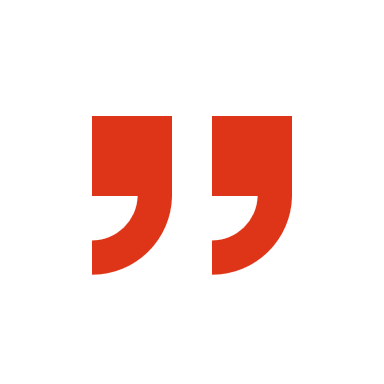 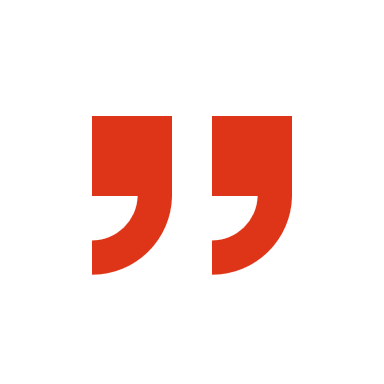 “Because if I'm unhappy and/or the job isn't meeting my needs… I would quit that job without having another one lined up.” – Male, Millennial
“If it got to the point where my mental and physical health was at the threshold I would leave.” – Male, Millennial
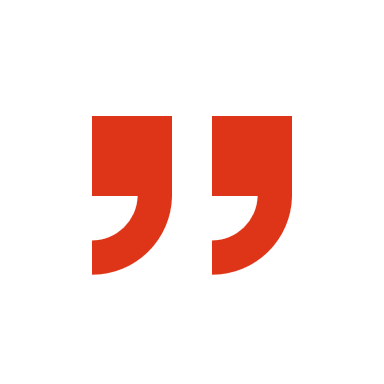 “Because sometimes your mental health and overall well-being is more important.” – Female, Millennial
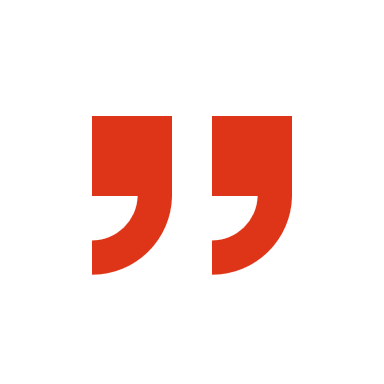 “If I am not happy or satisfied in a job there is no reason for me to stay there.” – Female, Boomer
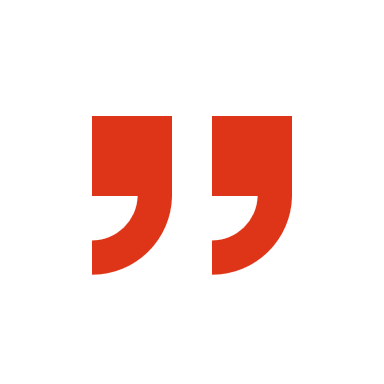 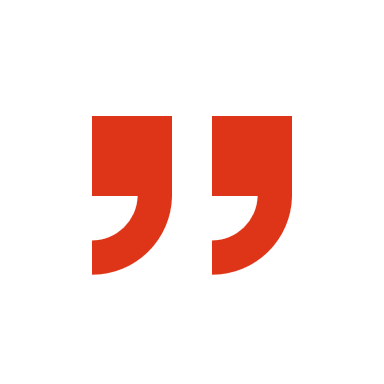 “If the situation is bad enough, I would quit for my mental health.” – Non-binary, Gen X
“I just did it - extremely unhappy and dissatisfied with previous employer.” – Male, Boomer
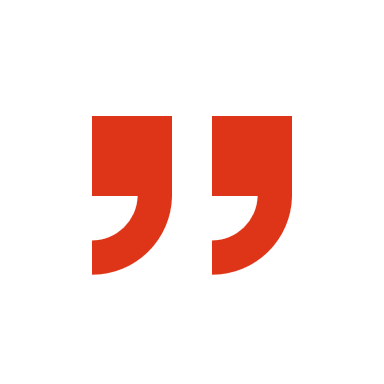 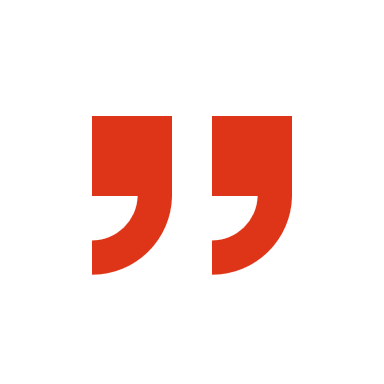 “I wouldn’t stay somewhere that doesn’t fit my needs. It would take extenuating circumstances in order for me to do this.” – Female, Gen Z
“I would quit one job without having another lined up only if the work atmosphere was so toxic it was affecting my health and wellbeing.” – Female, Gen X
16
Q71a. You said you would quit a job without having another one lined up, why do you say that? Base: Those who would quit without having another job lined up n=1495.
CONSEQUENTLY, EMPLOYERS ARE CONCERNED ABOUT TURNOVER RATE
TURNOVER RATE
(Shown % Top 3 Concerned; Top 2 Higher, Among Employers)
74%
54%
Of Employers are concerned about the turnover rate at their company
Of Employers say the turnover rate at their company this year is higher than the previous year
∆-2
∆-1
2022: 76%
2022: 55%
∆ Indicates Wave-over-Wave Shift
* Significant differences indicated by purple or green text
17
Q78_EMP: To the best of your knowledge, how does the turnover rate at your company this year compare to the previous year’s? Base: 2022/2023 Employers n=500/n=500. Q79_EMP: How concerned are you about the current turnover rate at your company/department? Base: 2022/2023 Employers n=500/n=500.
BY PROVIDING FOUNDATIONAL CAREER SUPPORT AS OPPOSED TO TRANSACTIONAL PERKS – EMPLOYERS CAN TAP INTO THE LONG-TERM OPTIMISM OF THEIR WORKFORCE
18
MANY DON’T SEE A PATH FOR ADVANCING IN THEIR CAREER – SKILLS DEVELOPMENT IS A KEY BARRIER TO CAREER ADVANCEMENT
LACK OF CLEAR PATH FOR CAREER ADVANCEMENT
(Shown % Top 2 Agree; % Selected)
OPPORTUNITIES FOR SKILLING
(Shown % Top 2 Agree; Bottom 2 Pessimistic)
∆-3
∆-4
2022: 43%
2021: 42%
2022: 41%
2021: 35%
A lack of clear pathways for career progression is the main reason Americans feel held back in their careers (23%)
∆+1
∆+6
40%
37%
Of Americans do not see a clear path for advancing in their career
Of Americans say they do not have access to opportunities to develop skills they need to advance in their career
More Asian (43%), White (40%), and Latinx (40%) Americans than Black (33%) Americans
More Gen Z (47%) than Millennial (39%), Gen X (33%), and Boomers (29%)
More people with income under $50k (43%) than $50k-$99.9k (33%), $100k-$149.9k (30%), and $150k+ (27%)
More Blue-collar (36%) workers than White-collar (31%) workers
* Significant differences indicated by purple or green text
∆ Indicates Wave-over-Wave Shift
Q16: How much do you agree or disagree with the following statements about your career trajectory? Base: 2021/2022/2023 Total Workforce n=5000/n=5000/n=5000, White n=3065, Black n=395, Latinx n=1145, Asian n=205. Q14: How much do you agree or disagree with the following statements about your career development? Base: 2021/2022/2023 Total Workforce n=5000/n=5000/n=5000, Gen Z n=757, Millennial n=1800, Gen X n=1639, Boomers n=779, Under $50k n=2256, $50,000-$99,999 n=1601, $100,000-$149,999 n=660, $150,000 n=364, Blue-collar n=2306, White-collar n=1825. Q17: Which of the following, if any, are reasons why you might feel like you are held back in your career? Base: Total Workforce n=5000.
19
EMPLOYERS CAN ADDRESS AND RETAIN TALENT BY PROVIDING SUPPORT AND INVESTING INTERNALLY
IF SOMETHING CHANGED, WOULD YOU STAY?
(Shown % Selected, Among those employed and looking for a job or expecting to look for a job in the next six months)
OPPORTUNITIES TO APPLY NEW SKILLS
(Shown % Top 2 Agree, Among Employed Americans)
68%
70%
∆-1
2022: 69%
Of Workers who are looking for a job or expecting to look for a job in the next 6 months say they would consider staying at their current job if things could change
Of Workers say if their company gave them more opportunities to apply new skills they would be more likely to stay throughout their career
More White-collar workers (72%) than Blue-collar workers (66%)
More older generations, Millennials (70%), Gen Xers (72%), Boomers (69%) than Gen Zers (57%) 
More White Americans (70%) than Black Americans (61%)
More White-collar workers (73%) than Blue-collar workers (68%)
∆ Indicates Wave-over-Wave Shift
* Significant differences indicated by purple or green text
Q69: Which of the following best describes how you feel about your current job? Base: Among those employed and looking for a job or expecting to look for a job in the next six months: 2022/2023 Total Workforce: n=1992/ n=1777, Blue-collar n=1017, White-collar n=760, Gen Z n=326, Millennial n=748, Gen X n=537, Boomer n=162, White n=990, Black n=177. Q59. How much do you agree or disagree with the following statements? Base: Among those employed: Total Workforce n=4131, Blue-collar n=2306, White-collar n=1825.
MOST WORKERS SAY THEY NEED SUPPORT LEARNING NEW SKILLS AND SEEKING OUT TRAINING AND EDUCATIONAL PROGRAMS TO GROW PROFESSIONALLY – MULTICULTURAL GROUPS NEED THIS SUPPORT THE MOST
CAREER SUPPORT NEEDED
(Shown % Top 2 Need Support)
∆+4
2022: 58%
62%
60%
58%
54%
Of Americans say they need support learning new skills
Of Americans say they need support seeking out growth opportunities
Of Americans say they need support seeking out training programs to get them ahead in their career
Of Americans say they need support seeking out education programs to get them ahead in their career
More Women (63%) than Men (60%)
More Women (62%) than Men (58%)
More Blue-collar (53%) workers than White-collar workers (49%)
* Significant wave-over-wave differences indicated by purple (decrease) or green (increase) text; Purple shading indicates group is significantly less likely whereas green shading indicates group is significantly more likely.
∆ Indicates Wave-over-Wave Shift
21
Q25: For the below activities, please indicate the level of support you feel you need with each. Base: 2022/2023 Total Workforce n=5000/n=5000, Women n=2346, Men n=2647, White n=3065, Black n=395, Latinx n=1145, Asian n=205, Blue-collar n=2306, White-collar n=1825.
THANK YOU.
22